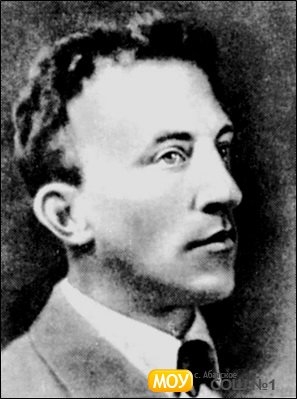 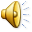 Олександр Блок
Життя і творчість
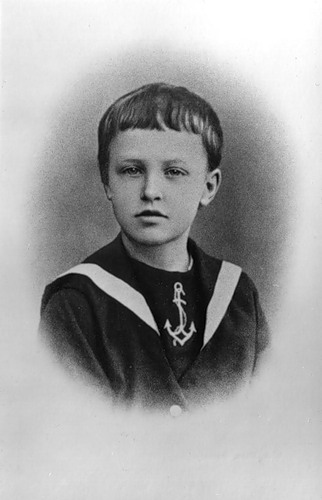 Олександр Олександрович Блок народився 28 листопада 1880 р. у Санкт-Петербурзі.
 Його батько був юристом, професором Варшавського університету, мати, а також тітки та бабуся — письменницями.
Велике значення для формування поетичної образності Блока мало перебування його разом із сім'єю в с. Шахматово, неподалік Москви.
 «Мої ранні вірші — це щебетання птахів, шелестіння дерев і мелодії лісів, почуті в Шахматові», — згадував пізніше письменник.
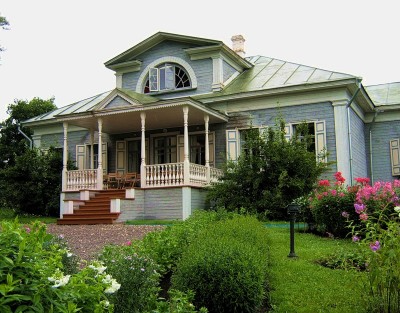 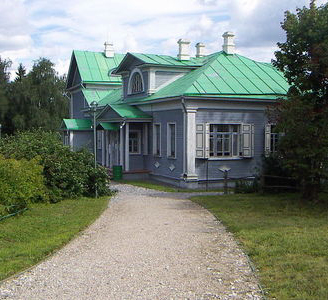 Навчання Блока:
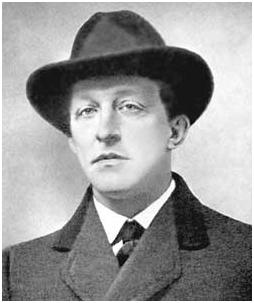 У 1891-1898 pp. навчався в 9-й Петербурзькій гімназії, а в 1898—1901 — на юридичному факультеті Петербурзького університету
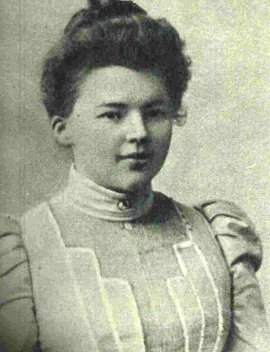 У період навчання Блок познайомився з Любов'ю Дмитрівною Менделєєвою, дочкою видатного хіміка Д. Менделєєва, яка стала музою поета, давши йому нове натхнення. 
У 1903 р. вони одружилися
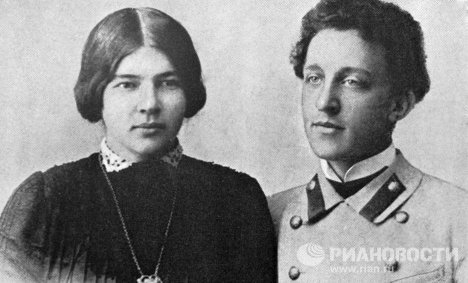 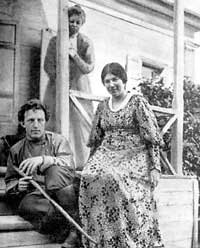 «Вірші про Прекрасну Даму» — книга, що об'єднала найкращі поезії першого періоду, присвячені Л. Менделєєвій, — побачила світ у 1904 р.
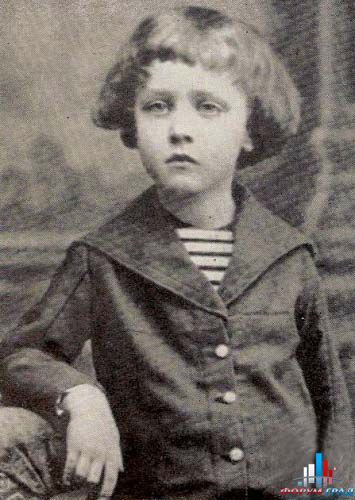 «Несподівана радість» (1907) — друга книга віршів, де символічна абстрактність все більше поступається реальним враженням. У збірці поет висловлює своє ставлення до соціальних проблем, духовної атмосфери суспільства.
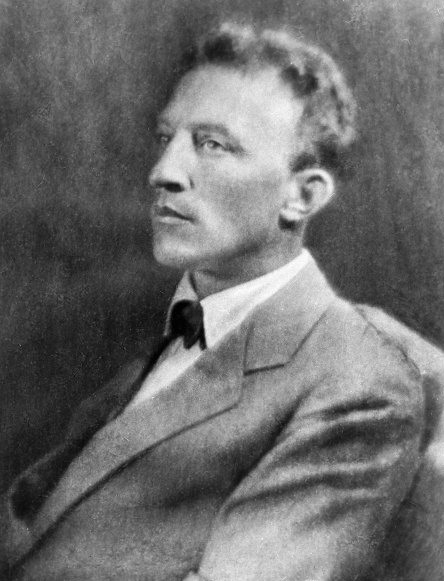 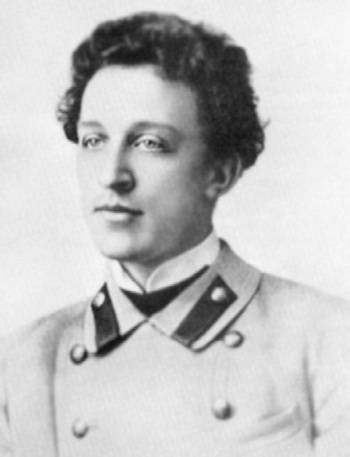 У 1916 р. Блока мобілізували в армію, служив поет під Пінськом на будівництві доріг і воєнних укріплень. 
У цей час майже не писав.
Після Лютневої революції 1917 р. приїхав у Петроград, де працював редактором у Надзвичайній слідчій комісії з розслідування злочинів царського уряду.
Поема «Дванадцять»(1918), в якій поєдналися надія та песимізм, романтика та трагедія, відобразила настрої революційних років. Поет виступив як пророк, котрий хотів попередити про небезпечний перебіг подій.
У вірші «Скіфи» (1918) революція порівнюється з монгольською навалою.
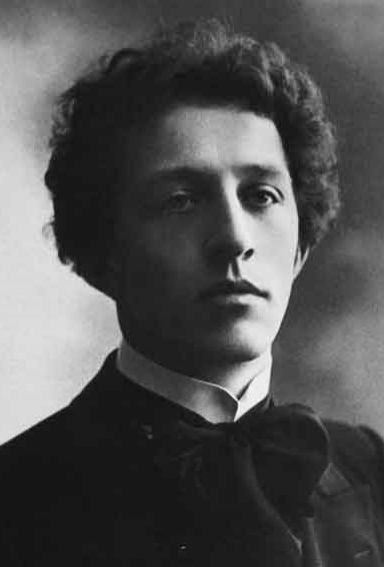 Наступні роки в житті Блока були позначені глибокою духовною кризою. Напружені стосунки з матір'ю і дружиною, драматизм громадянської війни, голод у Петрограді, важка хвороба легенів — усе це призупинило його творчу працю. Лікарі радили поетові виїхати за кордон на лікування, але уряд більшовиків не дав дозволу на виїзд.
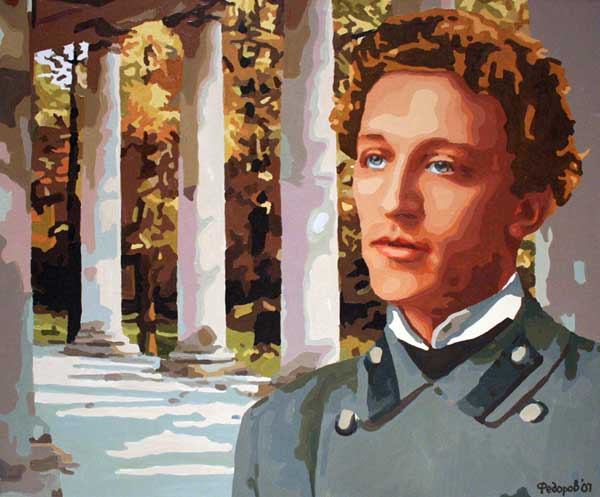 7 серпня 1921 р. Олексанлр Блок помер.